Kurs: YRKESUTBILDNINGModul: Horisontella färdigheterÄmne: Gröna färdigheter (E2)
Författare: CESIE & OTC
Innehåll
Begreppet hållbarhet och dess tre pelare

Bioekonomi och relaterade begrepp
Modul: Horisontella färdigheter / Ämne: Gröna färdigheter / Delämne: Hållbarhet och relaterade begrepp
3
Begreppet hållbarhet
Det handlar om att använda resurser på ett sätt som bevarar miljön, stöder samhällets välbefinnande och säkerställer ekonomisk bärkraft.
Det är ett begrepp som har global räckvidd, är tidlöst, återspeglar en pågående process och innefattar ett moraliskt ansvar för jämlikhet och rättvisa.
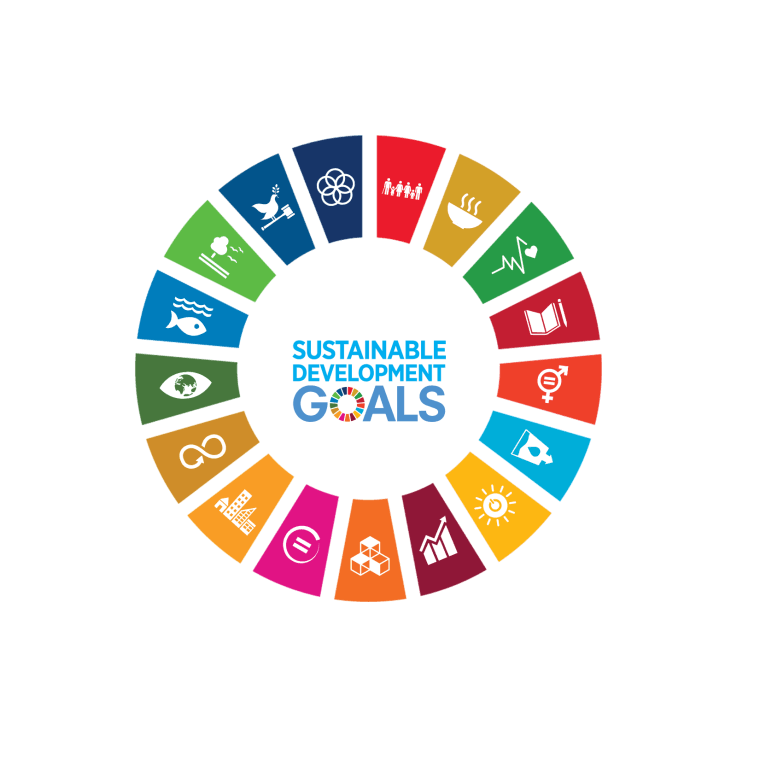 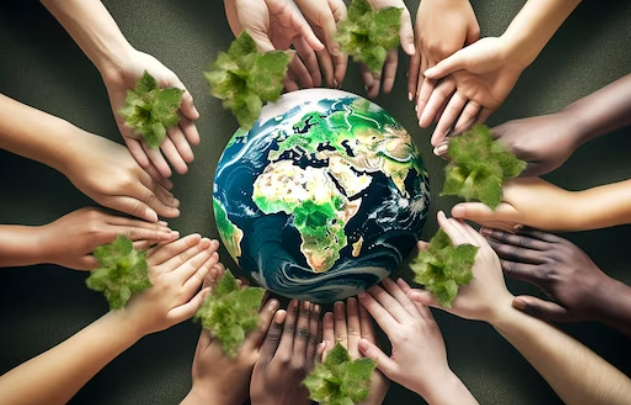 Modul: Horisontella färdigheter / Ämne: Gröna färdigheter / Delämne: Hållbarhet och relaterade begrepp
4
Begreppet hållbarhet
"Att tillgodose dagens behov utan att äventyra kommande generationers möjligheter att tillgodose sina behov"
Brundtlandkommissionen (1987)
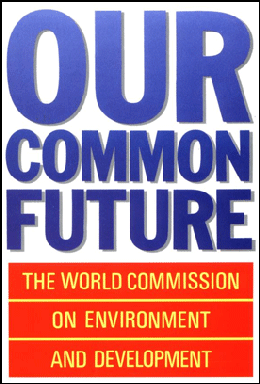 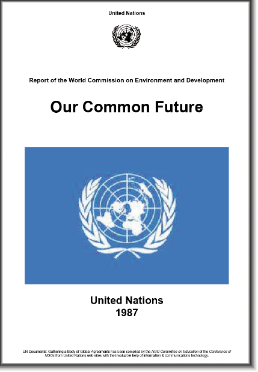 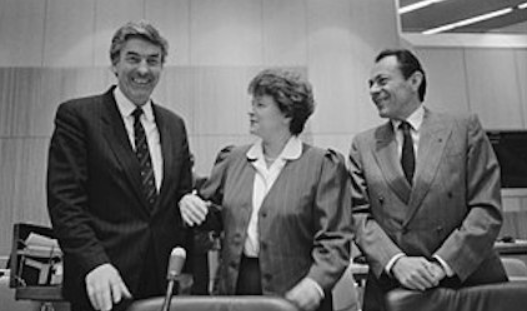 (Källa: IISD, 2017)
Modul: Horisontella färdigheter / Ämne: Gröna färdigheter / Delämne: Hållbarhet och relaterade begrepp
5
De tre pelarna för hållbarhet
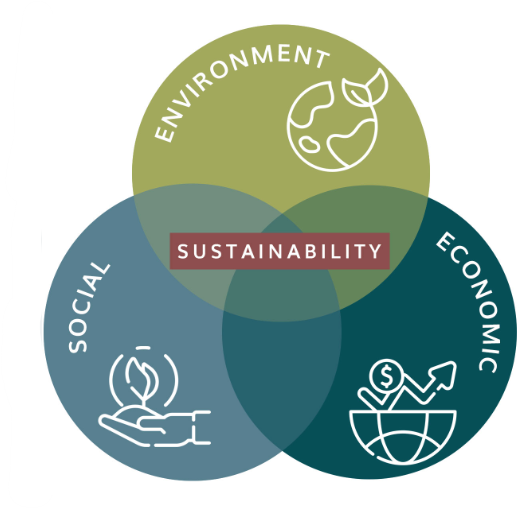 (Källa: eeec, 2023)
Modul: Horisontella färdigheter / Ämne: Gröna färdigheter / Delämne: Hållbarhet och relaterade begrepp
6
Hållbarhetens 4 R:n
Det finns fyra nyckelord som beskriver kärnan i hållbarhet:
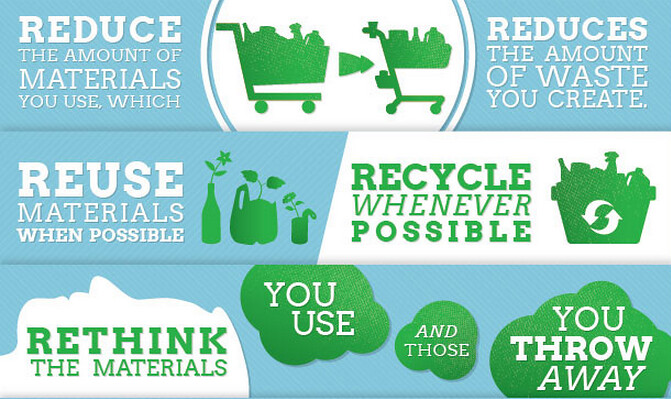 Minska - begränsa avfall och minska konsumtionsnivåerna
Återanvänd - istället för att slänga avfall, använd det igen
Återvinn - återvinn på ett ansvarsfullt sätt
Rethink/Tänk om - stanna upp och fundera över hur mycket du konsumerar
De 4 R:en för hållbarhet Källa
Modul: Horisontella färdigheter / Ämne: Gröna färdigheter / Delämne: Hållbarhet och relaterade begrepp
7
Fördelar med hållbart jordbruk
Det finns många skäl till att integrera hållbara jordbruksmetoder, t.ex:
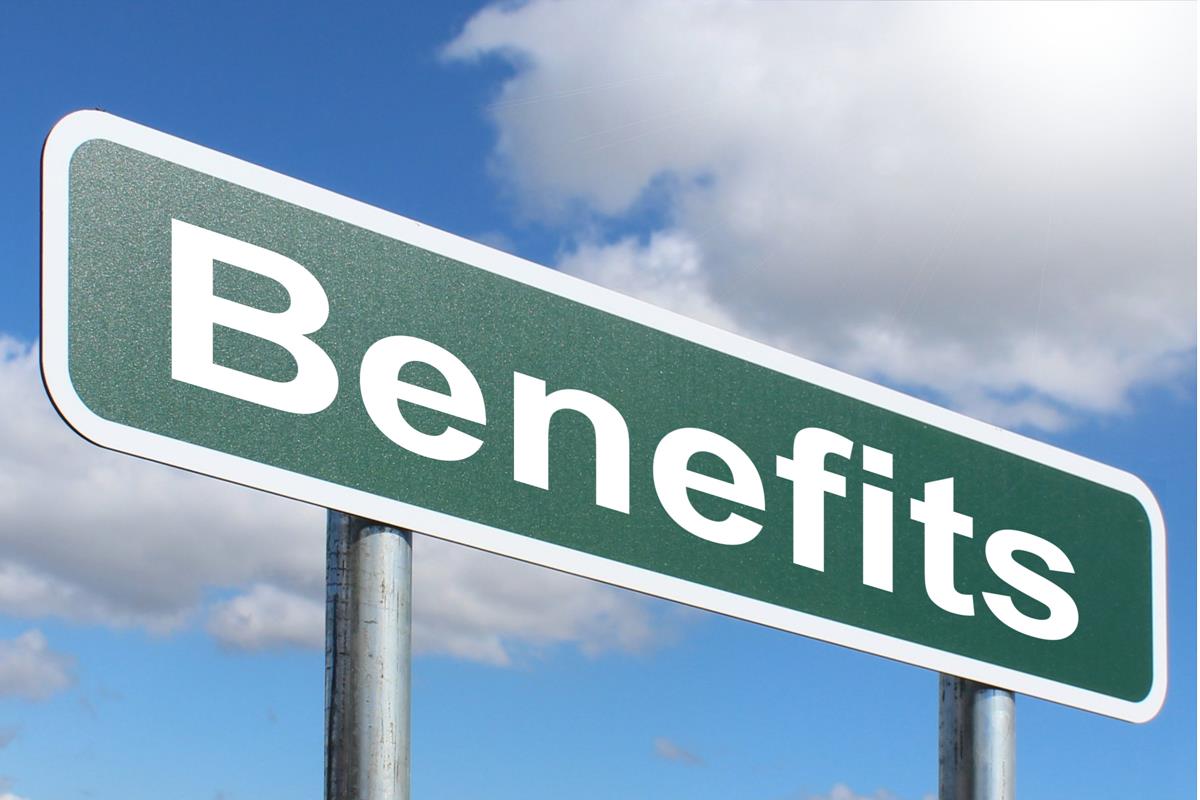 Främjande av biologisk mångfald i det lokala växt- och djurlivet
Minskning av jordbruksavfall 
Bevarande av vatten
Främjande av markens hälsa och bördighet
Bindning av kol i marken
Främjande av energieffektivitet
Minskade utsläpp av växthusgaser
Tillhandahållande av ekonomiska möjligheter
Detta foto av Unknown Author är licensierat under CC BY-SA
Modul: Horisontella färdigheter / Ämne: Gröna färdigheter / Delämne: Hållbarhet och relaterade begrepp
8
Praktisk aktivitet nr 1
Gruppdiskussion
Kan du ge exempel på miljömässig, social och ekonomisk hållbarhet?
Modul: Horisontella färdigheter / Ämne: Gröna färdigheter / Delämne: Hållbarhet och relaterade begrepp
9
Bioekonomi
Det är ett ekonomiskt system där biologiska resurser, processer och principer används för att tillhandahålla hållbara lösningar på angelägna globala utmaningar genom att omvandla dem till värdefulla produkter.
Dessa resurser omfattar allt från grödor, skogar och marint liv till mikroorganismer och bioteknik.
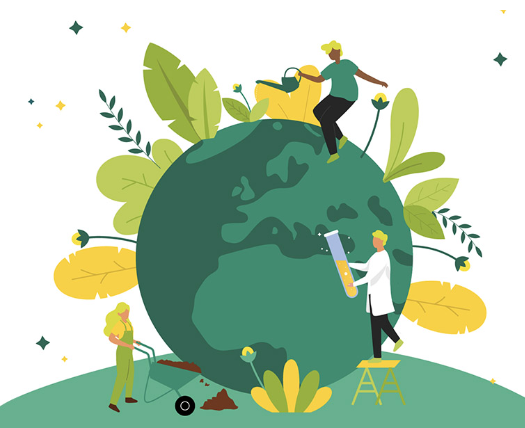 Det gäller för olika sektorer, såsom jordbruk och skogsbruk, bioteknik och läkemedel, livsmedel och drycker, energi samt avfallshantering.
Modul: Horisontella färdigheter / Ämne: Gröna färdigheter / Delämne: Hållbarhet och relaterade begrepp
10
Bioekonomi
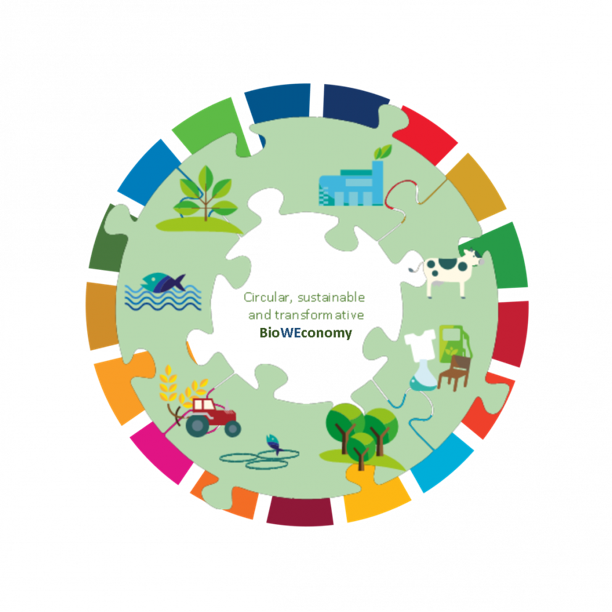 "produktion, användning och bevarande av biologiska resurser, inklusive relaterad kunskap, vetenskap, teknik och innovation för att tillhandahålla information, produkter, processer och tjänster till alla ekonomiska sektorer i syfte att gå mot en hållbar ekonomi" (FAO, 2022).
"Användning av förnybara biologiska resurser från land och hav, såsom grödor, skogar, fisk, djur och mikroorganismer för att producera livsmedel, material och energi" (EC, 2018).
(Källa)
Modul: Horisontella färdigheter / Ämne: Gröna färdigheter / Delämne: Hållbarhet och relaterade begrepp
11
Koppling till 17 globala mål för hållbar utveckling
Bioekonomi: 

syftar till att utrota fattigdom, eliminera hunger och minska ojämlikheter
relaterar till målen om rent vatten och sanitet, hållbara städer och samhällen samt ansvarsfull konsumtion och produktion
bidrar till hållbar industri och infrastruktur samt till främjande av ekonomisk tillväxt
främjar hälsa och välbefinnande samt klimatåtgärder, vilket gynnar ekosystemets liv totalt sett.
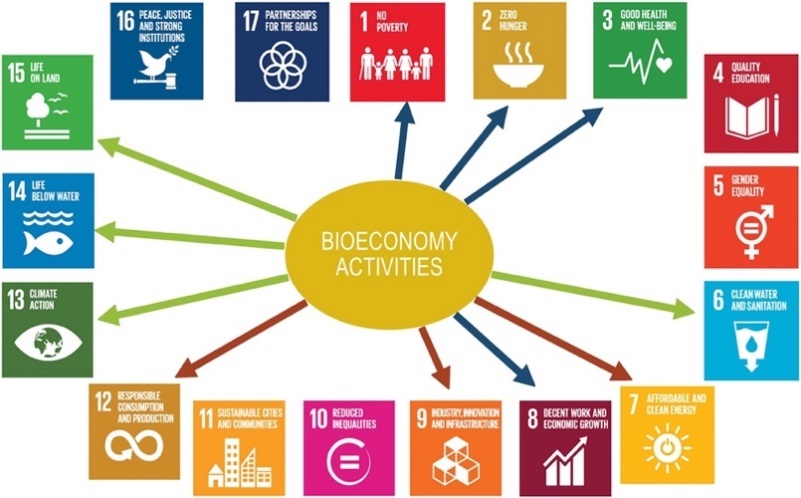 (Källa)
Modul: Horisontella färdigheter / Ämne: Gröna färdigheter / Delämne: Hållbarhet och relaterade begrepp
12
Förhållandet till grön ekonomi
Hållbarhet är en del av den bredare gröna ekonomin.
Den gröna ekonomin strävar efter att vara miljömedveten, resurseffektiv och socialt inkluderande (FN:s miljöprogram, 2022)
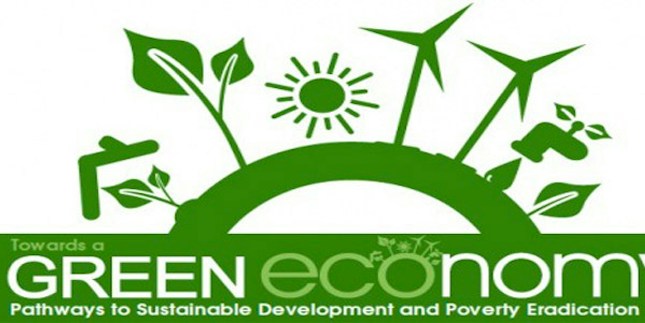 Drivs av investeringar i:
Koldioxideffektiv infrastruktur
Sysselsättningsmöjligheter inom hållbara sektorer
Förbättrad energi- och resurseffektivitet
Bevarande av biologisk mångfald och ekosystem för att förhindra förlust
Detta foto av Okänd författare är licensierat under CC BY-NC-ND
Modul: Horisontella färdigheter / Ämne: Gröna färdigheter / Delämne: Hållbarhet och relaterade begrepp
13
Cirkulär ekonomi
Innebär att produkter och material återanvänds och återvinns så länge som möjligt.

Främjar hållbarhet genom att maximera användningen av befintliga produkter och material under hela deras livscykel

Minskar utvinningen av material från jorden,

Garanterar tillräckligt med material för att försörja framtida generationer genom att använda befintliga produkter till fullo
Modul: Horisontella färdigheter / Ämne: Gröna färdigheter / Delämne: Hållbarhet och relaterade begrepp
14
Övergång till en cirkulär ekonomi
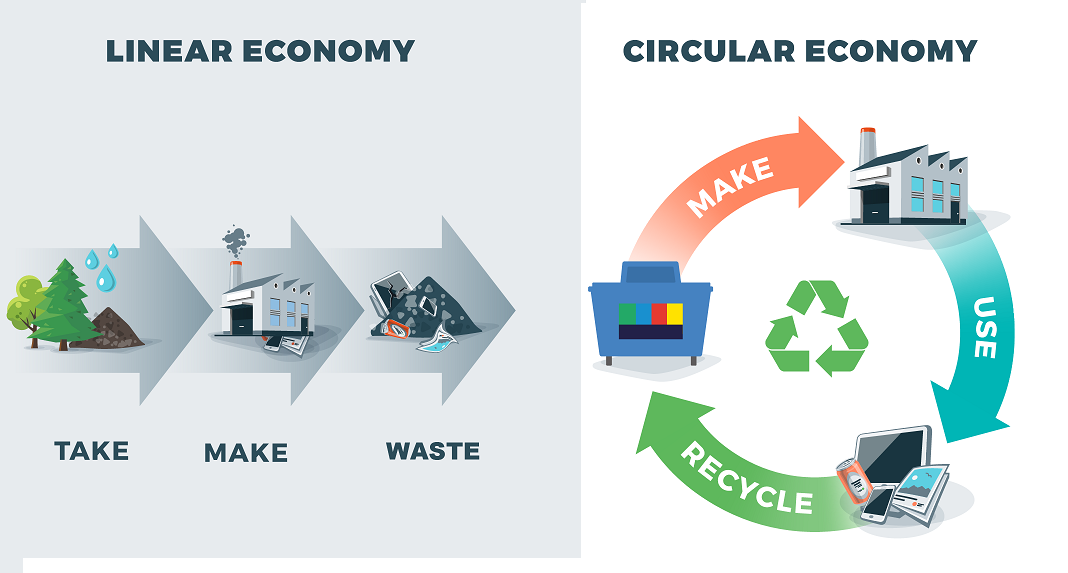 (Källa)
Modul: Horisontella färdigheter / Ämne: Gröna färdigheter / Delämne: Hållbarhet och relaterade begrepp
15
Praktisk aktivitet nr 2
Gruppdiskussion
Ge exempel på hur ett företag som är verksamt inom jordbrukssektorn kan anpassa sig till bioekonomins principer och praxis
Modul: Horisontella färdigheter / Ämne: Gröna färdigheter / Delämne: Hållbarhet och relaterade begrepp
16
Innehåll
FN:s Agenda 2030 och målen för hållbar utveckling (SDG)

Förhållandet mellan målen för hållbar utveckling och bioekonomi och jordbruk

EU:s gröna nya giv

Strategi från jord till bord
Modul: Horisontella färdigheter / Ämne: Gröna färdigheter / Delämne: Internationella och europeiska viktiga direktiv
19
FN:s Agenda 2030 och de globala målen för hållbar utveckling
Ett omfattande globalt ramverk som antogs av FN:s 193 medlemsstater i september 2015 och som i grunden består av 17 mål (SDG).
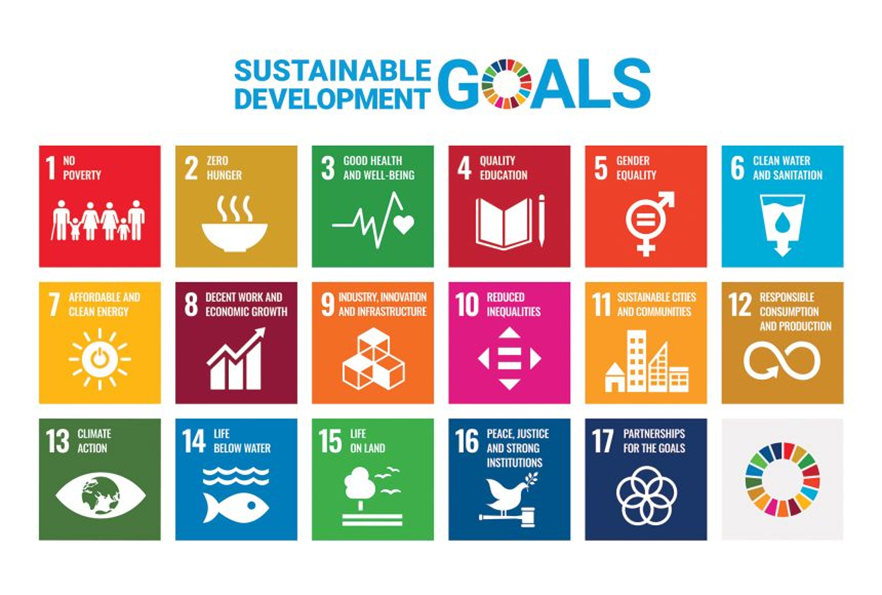 Millennieutvecklingsmålen kontra målen för hållbar utveckling
Principen om att "inte lämna någon efter sig"
De 3 pelarna för hållbarhet
Helhetssyn på sammanlänkade utmaningar
Exempel: förbättrad tillgång till utbildning (SDG 4) kan leda till bättre hälsoresultat (SDG 3) och minskad ojämlikhet (SDG 10)
(Källa: Förenta nationerna, 2023)
Modul: Horisontella färdigheter / Ämne: Gröna färdigheter / Delämne: Internationella och europeiska viktiga direktiv
20
Jordbruk
Livsmedel och jordbruk spelar en avgörande roll för att uppnå flera mål för hållbar utveckling på grund av deras ekonomiska, sociala och miljömässiga effekter.
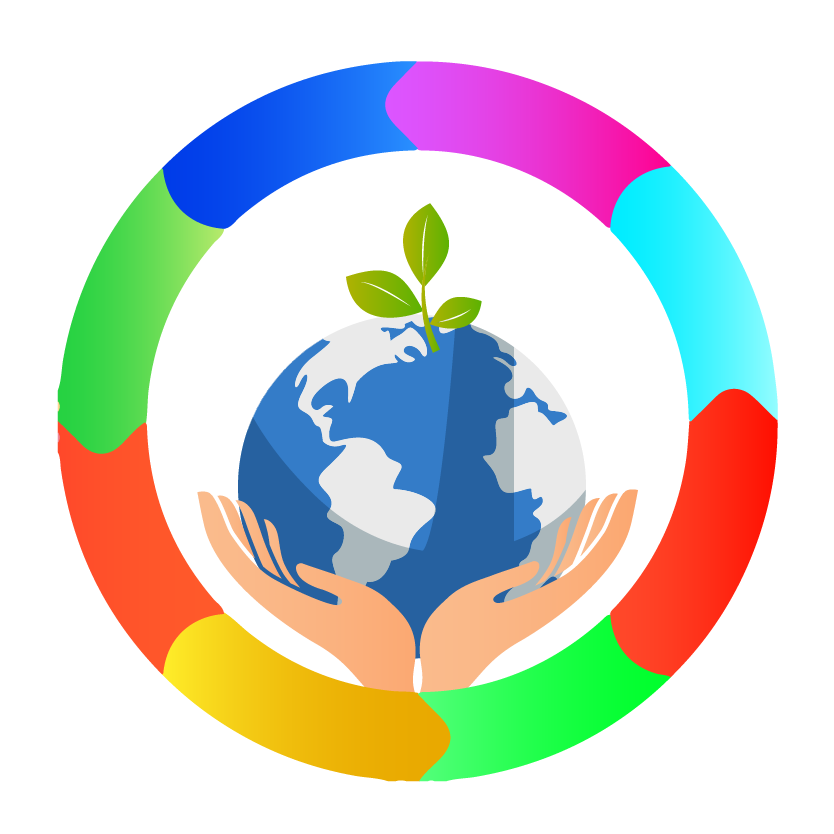 Främja livsmedelssäkerhet och hållbart jordbruk och samtidigt ta itu med de miljömässiga och sociala utmaningar som är förknippade med livsmedelsproduktion
kan leda till en
en mer rättvis, hållbar och välmående värld för alla.
Modul: Horisontella färdigheter / Ämne: Gröna färdigheter / Delämne: Internationella och europeiska viktiga direktiv
21
Målen för hållbar utveckling och bioekonomi och jordbruk
Modul: Horisontella färdigheter / Ämne: Gröna färdigheter / Delämne: Internationella och europeiska viktiga direktiv
22
Praktisk aktivitet nr 3
Gruppdiskussion
Vilka är de potentiella miljökonsekvenserna av en bioekonomidriven strategi för jordbruk, och hur kan dessa anpassas till de globala målen för hållbar utveckling som rör miljömässig hållbarhet?
Modul: Horisontella färdigheter / Ämne: Gröna färdigheter / Delämne: Internationella och europeiska viktiga direktiv
23
Den europeiska gröna given
Ambitiöst politiskt initiativ som lades fram av Europeiska kommissionen i december 2019 för att inleda en grundläggande förändring av EU:s strategi för ekonomisk tillväxt, hållbarhet och klimatförändringar
De viktigaste målen är följande
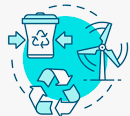 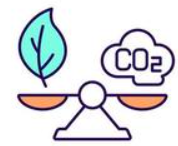 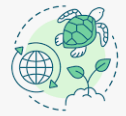 KLIMATNEUTRALITET
BIOLOGISK MÅNGFALD
CIRKULÄRITET
Modul: Horisontella färdigheter / Ämne: Gröna färdigheter / Delämne: Internationella och europeiska viktiga direktiv
24
Den europeiska gröna given: flera mål
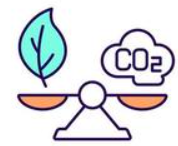 Klimatneutralitet senast 2050: balans mellan den mängd växthusgaser som släpps ut och den mängd som tas bort från atmosfären eller kompenseras genom olika åtgärder. Att uppnå klimatneutralitet är avgörande för att bekämpa klimatförändringarna och begränsa den globala uppvärmningen till långt under 2 grader Celsius över förindustriella nivåer, i enlighet med Parisavtalet.
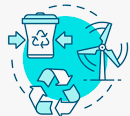 Hållbar och cirkulär ekonomi: övergången från "ta-tillverka-kassera"-modellen till en cirkulär ekonomi där produkter och material återanvänds, repareras, återvinns eller återanvänds för att minska avfallet och minimera resursförbrukningen. Syftet är också att skapa gröna jobb och stimulera innovation inom ren teknik.
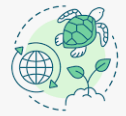 Biologisk mångfald och skydd av ekosystem: bevara naturliga livsmiljöer, skydda utrotningshotade arter och upprätthålla ekosystemtjänster som är avgörande för människors välbefinnande. I direktivet fastställs särskilda mål för att hejda förlusten av biologisk mångfald, t.ex. att återställa skadade ekosystem och öka andelen ekologiskt jordbruk.
Modul: Horisontella färdigheter / Ämne: Gröna färdigheter / Delämne: Internationella och europeiska viktiga direktiv
25
Strategi från jord till bord
Nyckelkomponent i EU:s gröna giv för att skapa ett mer hållbart och motståndskraftigt livsmedelssystem inom Europeiska unionen.
Syftet är att ta itu med miljöutmaningar, förbättra folkhälsan och stödja en rättvis övergång för jordbrukare och konsumenter till en mer hållbar och hälsosam livsmedelsframtid.
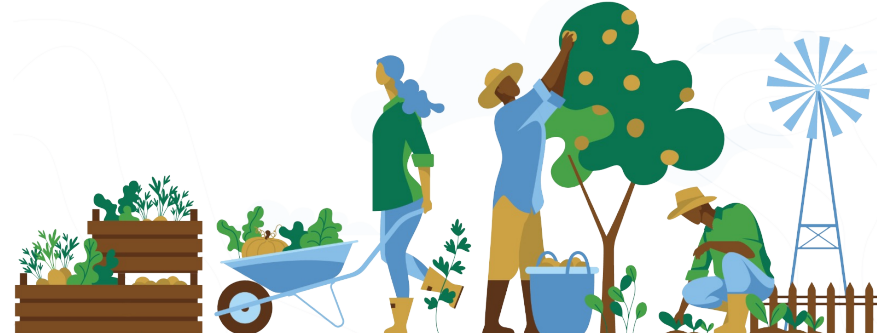 (Källa: FAO, 2022)
Modul: Horisontella färdigheter / Ämne: Gröna färdigheter / Delämne: Internationella och europeiska viktiga direktiv
26
Resan från jord till bord
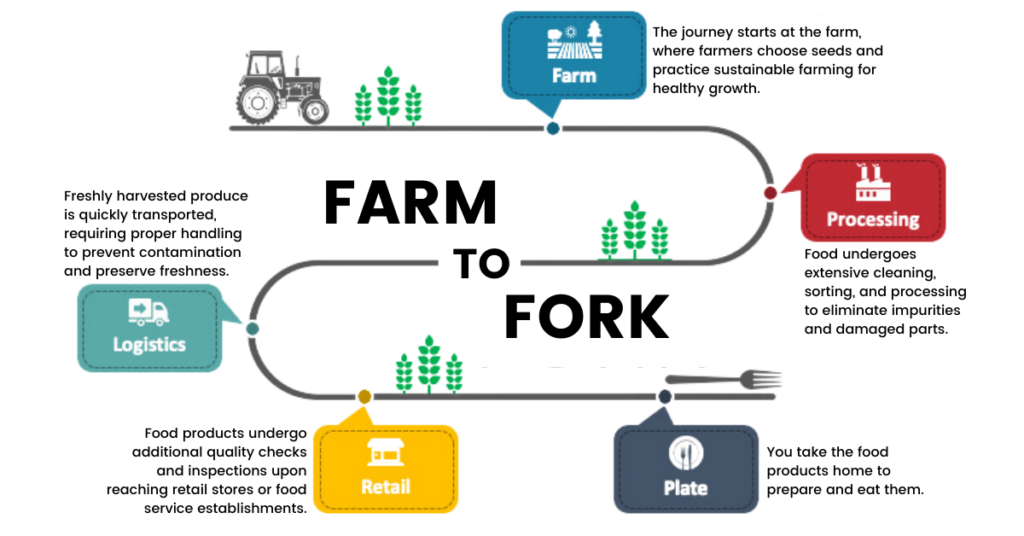 (Källa: Collidu, 2022)
Modul: Horisontella färdigheter / Ämne: Gröna färdigheter / Delämne: Internationella och europeiska viktiga direktiv
27
Strategins fyra pelare
Strategin bygger på fyra pelare som är utformade för att hantera olika aspekter av livsmedelssystemet, från produktion till konsumtion:
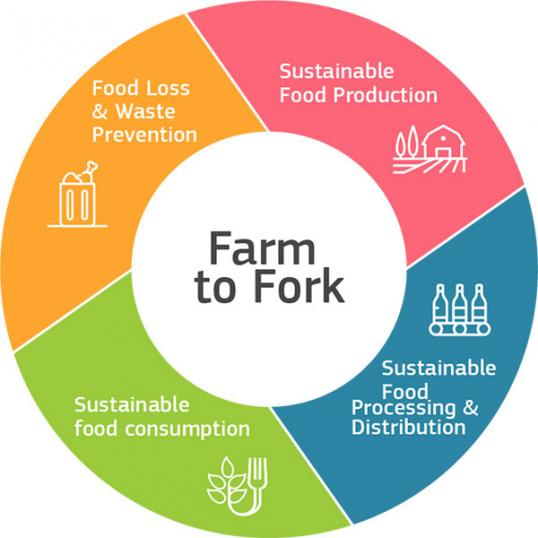 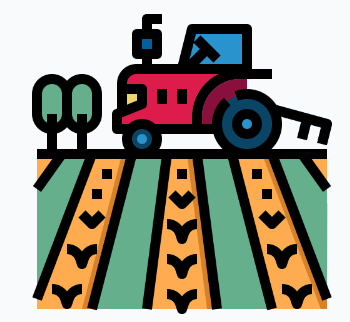 Hållbar livsmedelsproduktion


Hållbar bearbetning och distribution av livsmedel


Hållbar livsmedelskonsumtion


Livsmedelsförluster och förebyggande av avfall
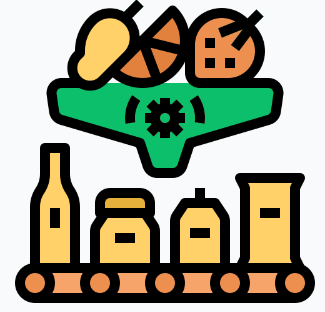 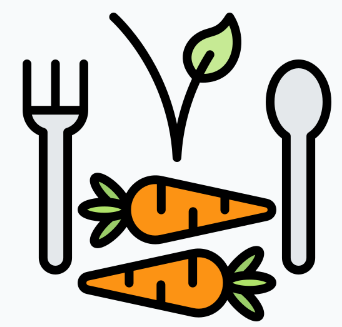 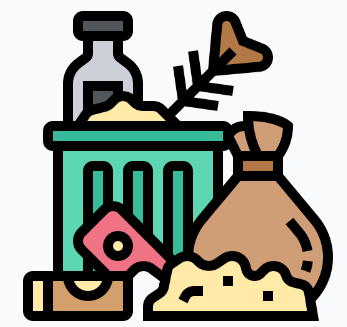 (Källa: Europeiska kommissionen, 2022)
Modul: Horisontella färdigheter / Ämne: Gröna färdigheter / Delämne: Internationella och europeiska viktiga direktiv
28
Praktisk aktivitet nr 4
Grupp aktivitet
Indelning i lag om 4 personer. 
Varje team ska försöka fokusera på en specifik pelare i Farm To Fork-strategin. Baserat på detta ska varje team skriva ner 3 exempel som representerar denna pelare samt de fördelar som är kopplade till dem.  
Alla team presenterar sina resultat och en diskussion kommer att äga rum om dem.
Modul: Horisontella färdigheter / Ämne: Gröna färdigheter / Delämne: Internationella och europeiska viktiga direktiv
29
Innehåll
Viktiga delar av avfallshantering, energieffektivitet, vatten och matavfall
Modul: Horisontella färdigheter / Ämne: Gröna färdigheter / Delämne: Avfallshantering
32
Avfallshantering
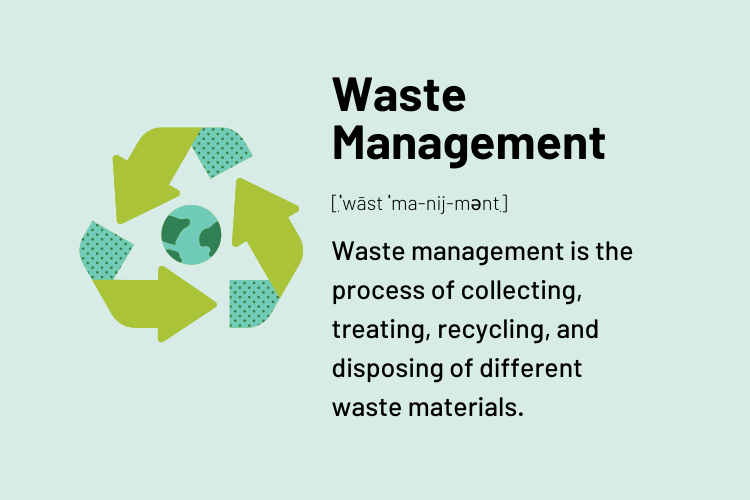 Fokuserar på att bevara värdet och egenskaperna hos avfallsmaterial genom att leverera högkvalitativa, sekundära råmaterial till ekonomin.
(källa)
Modul: Horisontella färdigheter / Ämne: Gröna färdigheter / Delämne: Avfallshantering
33
Anslutna koncept
Energieffektivitet:
 en metod som syftar till att utföra en uppgift med minsta möjliga användning av energi, för att eliminera energislöseri
Livsmedels- och vattenförvaltning:
2019 producerade hushållen globalt 596 miljoner ton matavfall, medan den genomsnittliga vattenförbrukningen för hushåll i Europa 2017 uppskattades till 147 liter/dag per person med ett dagligt minimum som uppskattas till 50 liter/dag per person.
Modul: Horisontella färdigheter / Ämne: Gröna färdigheter / Delämne: Avfallshantering
34
Avfallshantering från jordbruk
omfattar en rad metoder och strategier för att minska, återanvända och återvinna jordbruksavfall.
Optimera de potentiella fördelarna med organiskt avfall.
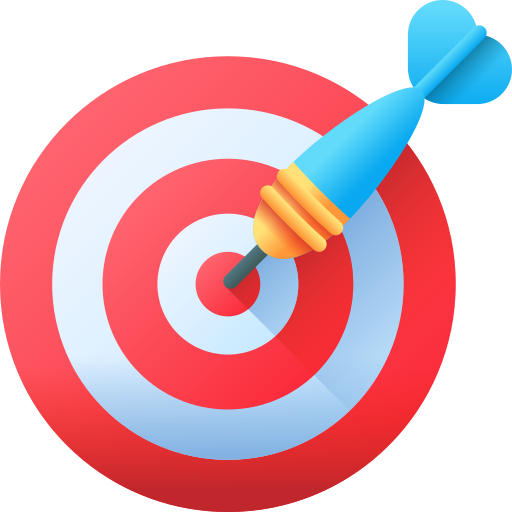 Minimera de skadliga effekterna av jordbruksavfall på miljön.
Modul: Horisontella färdigheter / Ämne: Gröna färdigheter / Delämne: Avfallshantering
35
Fördelar med hantering av jordbruksavfall
Modul: Horisontella färdigheter / Ämne: Gröna färdigheter / Delämne: Avfallshantering
36
Praktisk aktivitet nr 5
Grupp aktivitet
Indelning i lag om 4 personer. 
Varje team ska försöka ge exempel på metoder för hantering av jordbruksavfall baserat på deras erfarenhet.  De ska också försöka beskriva de kortsiktiga och långsiktiga effekterna av dessa metoder på verksamheten.
Alla team presenterar sina resultat och en diskussion kommer att äga rum om dem.
Modul: Horisontella färdigheter / Ämne: Gröna färdigheter / Delämne: Internationella och europeiska viktiga direktiv
37
Innehåll
Miljöpåverkan av mänskliga aktiviteter: "antropocen"

Det ömsesidiga beroendet mellan jordbruk och klimatförändringar

Beräkning av effekterna av mänsklig verksamhet
Modul: Horisontella färdigheter / Ämne: Gröna färdigheter / Delämne: Miljökonsekvensbedömning
40
Antropocen
Det är den tid vi befinner oss i där mänskliga aktiviteter har blivit den dominerande kraften som formar jordens miljö.
Relaterade frågor är:
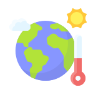 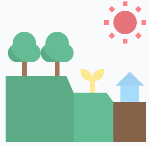 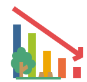 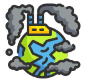 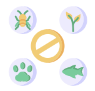 UTARMNING AV RESURSER
FÖRORENING
FÖRÄNDRINGAR I MARKANVÄNDNINGEN.
FÖRLUST AV BIOLOGISK MÅNGFALD
KLIMATFÖRÄNDRINGAR
införande av skadliga material (växthusgaser, plast,
giftigt avfall, etc.) i miljön
har lett till avskogning, markförstöring och omvandling av tidigare orörda landskap
ohållbar utvinning av sötvatten, mineraler och fiske som tär på jordens ändliga resurser
en aldrig tidigare skådad hastighet med vilken arter försvinner
En betydande och accelererande ökning av de globala temperaturerna.
Modul: Horisontella färdigheter / Ämne: Gröna färdigheter / Delämne: Miljökonsekvensbedömning
41
Sektorer som bidrar till klimatförändringarna
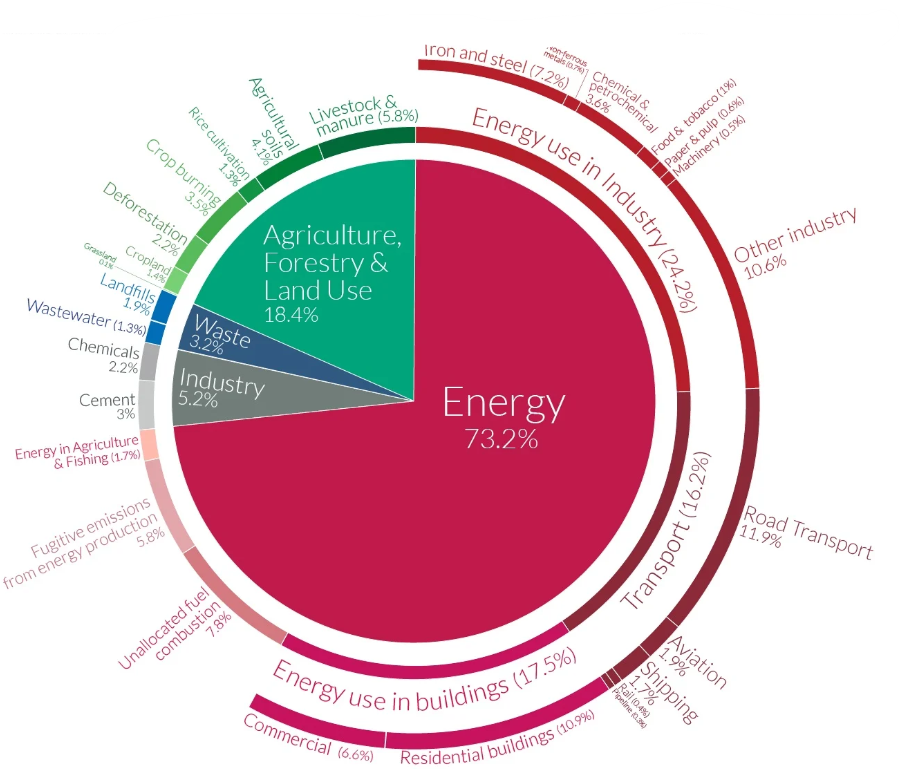 (Källa: OurWorldInData, 2021)
Modul: Horisontella färdigheter / Ämne: Gröna färdigheter / Delämne: Miljökonsekvensbedömning
42
Jordbrukets roll i ett ständigt föränderligt klimat
Jordbruket spelar en komplex och mångfacetterad roll och utgör både ett hot mot och en potentiell lösning på klimatförändringarna.
Jordbruket som hot
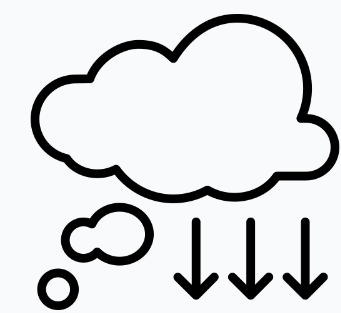 KÄLLA TILL GHG-UTSLÄPP: Förutom den energi som krävs för att bedriva jordbruksverksamhet är boskap och gödsel de viktigaste källorna till metan (enetisk fermentering) och kväveoxid (gödselhantering och användning av syntetiska gödningsmedel).
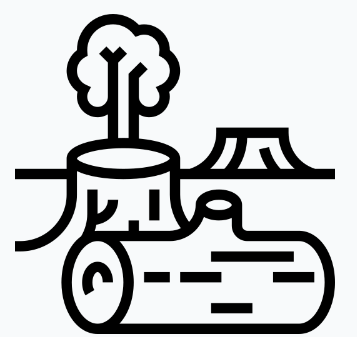 Huvudsaklig drivkraft för skogsskövling: Varje år försvinner cirka 5 miljoner hektar skog i världen. 95 % av detta sker i tropikerna. Minst tre fjärdedelar av detta beror på jordbruket, som skövlar skog för att odla grödor, föda upp boskap och producera produkter.
Modul: Horisontella färdigheter / Ämne: Gröna färdigheter / Delämne: Miljökonsekvensbedömning
43
Jordbrukets roll i ett ständigt föränderligt klimat
Jordbruket som en potentiell lösning
SEKVESTERA CO2-UTSLÄPP: Jordbruket har potential att binda koldioxid från atmosfären genom olika metoder. Bland dessa finns återplantering av skog, skogsplantering (plantering av träd på tidigare icke skogbevuxen mark) och agroforestry (integrering av träd i jordbrukssystem). Dessa metoder kan fungera som kolsänkor och bidra till att kompensera för utsläpp.
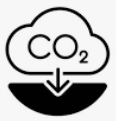 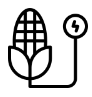 ALTERNATIV KÄLLA TILL ENERGI: Jordbruket kan också bidra till produktion av förnybar energi, t.ex. bioenergi. Biobränslen som härrör från grödor eller jordbruksrester, tillsammans med biogas från gödsel, kan ersätta fossila bränslen och minska utsläppen.
Modul: Horisontella färdigheter / Ämne: Gröna färdigheter / Delämne: Miljökonsekvensbedömning
44
Jordbrukets roll i ett ständigt föränderligt klimat
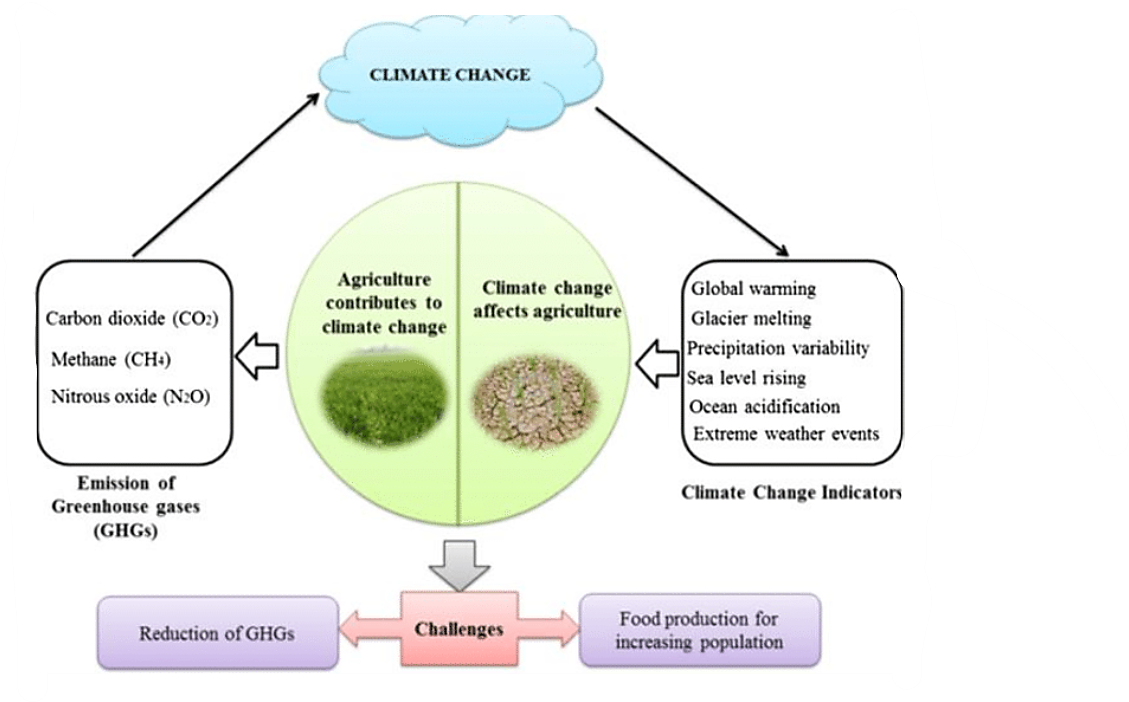 (Källa: Rogelj et al., 2010)
Modul: Horisontella färdigheter / Ämne: Gröna färdigheter / Delämne: Miljökonsekvensbedömning
45
Miljömässigt fotavtryck
Det finns flera verktyg och metoder som används för att beräkna effekterna av mänsklig aktivitet på miljön och som har utvecklats som svar på den växande oron för hållbarhet och miljöförstöring.
1
EKOLOGISKT FOTAVTRYCK
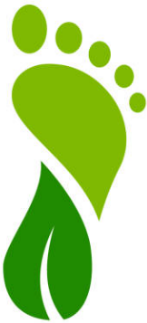 Det mäter den totala miljöpåverkan från en individ, ett samhälle, en organisation eller ett land i form av de naturresurser och ekosystem som krävs för att stödja deras livsstil eller aktiviteter.
METOD: Kvantifiering av människans efterfrågan på jordens ekosystem genom att mäta den areal biologiskt produktiv mark och vatten som behövs för att producera de resurser som en befolkning förbrukar och absorbera dess avfall, allt omvandlat till en gemensam enhet (globala hektar eller acres).
Modul: Vertikala färdigheter / Ämne: Gröna färdigheter / Delämne: Miljökonsekvensbedömning
46
Miljömässigt fotavtryck
Det finns flera verktyg och metoder som används för att beräkna effekterna av mänsklig aktivitet på miljön och som har utvecklats som svar på den växande oron för hållbarhet och miljöförstöring.
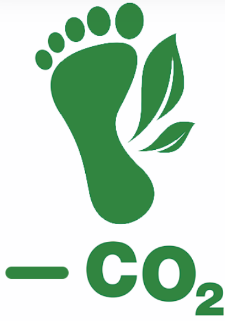 2
KOLDIOXIDAVTRYCK
Det mäter mängden utsläpp av växthusgaser, främst koldioxid (CO2), som produceras direkt eller indirekt som ett resultat av en individs, organisations eller enhets aktiviteter.
METOD: Kvantifiering av effekterna i form av den globala uppvärmningspotential som orsakas av utsläpp av växthusgaser i atmosfären, med användning av den gemensamma enheten koldioxidekvivalenter (CO2e).
Modul: Vertikala färdigheter / Ämne: Gröna färdigheter / Delämne: Miljökonsekvensbedömning
47
Miljömässigt fotavtryck
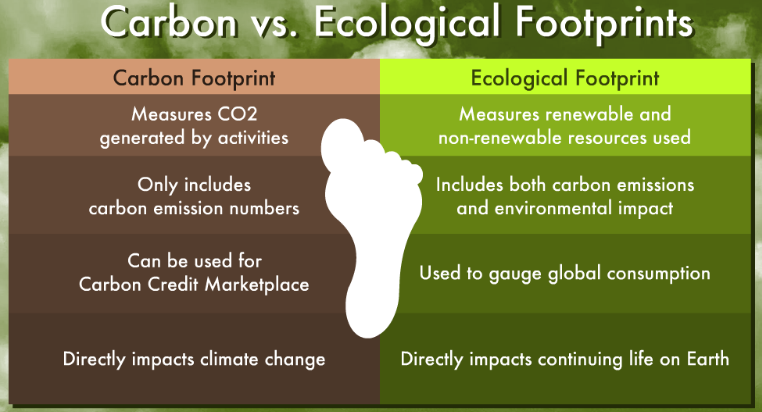 Modul: Vertikala färdigheter / Ämne: Gröna färdigheter / Delämne: Miljökonsekvensbedömning
48
(Källa: 8BillionTrees, 2023)
Praktisk aktivitet #6
Försök att beräkna ditt koldioxidavtryck med hjälp av den här länken. 
https://www.carbonfootprint.com/calculator.aspx
Presentera dina resultat för dina kollegor. 
Vilken typ av åtgärder bör du göra annorlunda?
Modul: Horisontella färdigheter / Ämne: Gröna färdigheter / Delämne: Internationella och europeiska viktiga direktiv
49
Innehåll
Systemtänkande som tillvägagångssätt
Modul: Horisontella färdigheter / Ämne: Gröna färdigheter / Delämne: Systemtänkande
51
Systemtänkande
ett holistiskt synsätt som syftar till att förstå ett system genom att studera relationerna och interaktionerna mellan de element som utgör detta system.
en problemlösningsmetod som tar hänsyn till alla faktorer som är inblandade i ett system och bryter ner ett stort problem i dess beståndsdelar och tar reda på hur varje del påverkar helheten
Modul: Horisontella färdigheter / Ämne: Gröna färdigheter / Delämne: Systemtänkande
52
Grunderna i systemtänkande
Modul: Horisontella färdigheter / Ämne: Gröna färdigheter / Delämne: Systemtänkande
53
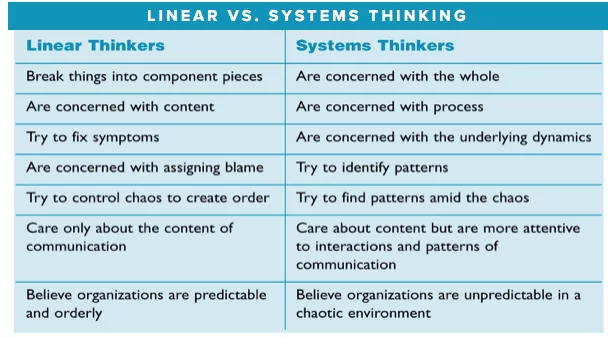 Modul: Horisontella färdigheter / Ämne: Gröna färdigheter / Delämne: Systemtänkande
54
Praktisk aktivitet nr 7
Gruppaktivitet
Försök att ge exempel på en fråga som ett jordbruksföretag kan ställas inför och identifiera potentiella lösningar:
Som linjär tänkare
Som systemisk tänkare
Modul: Horisontella färdigheter / Ämne: Gröna färdigheter / Delämne: Systemtänkande
55